実習課題B金属欠乏星の視線速度・組成の推定
天文データセンター　白崎裕治
研究の目的
Li より重い「重元素」の大部分は恒星内部における核反応により生成された。
超新星爆発や恒星風により重元素は放出され、星間物質を構成する。
星間物質から再び新たな星が形成され、重元素合成が星内部で行われる。
星表面の元素組成を調べることにより、過去の恒星進化を探ることができる。
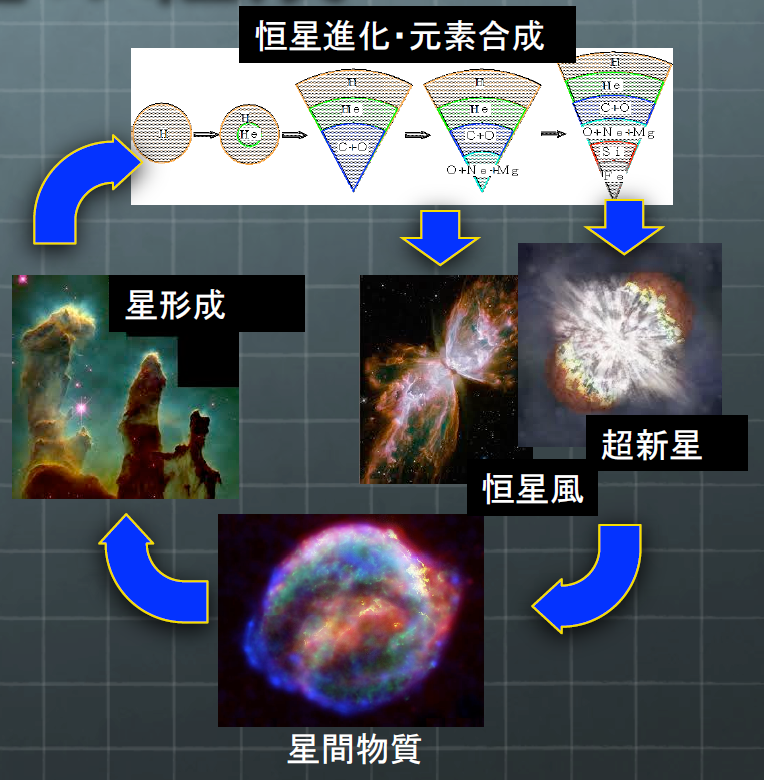 恒星大気のスペクトル
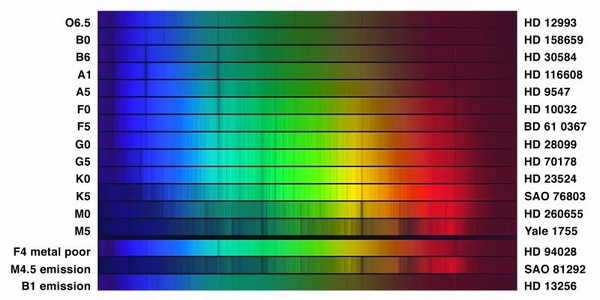 恒星大気のスペクトル
黒体輻射（連続光）
吸収線（大気中の元素）
吸収線
元素組成
恒星の視線速度
http://hoshizora.yokochou.com/astronomy/3-02.html
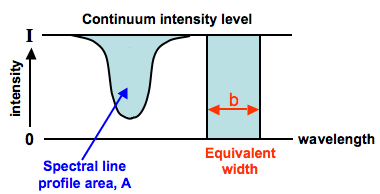 この課題では吸収線の中心波長と等価幅を測定する。
http://astronomy.swin.edu.au/cosmos/E/Equivalent+Width
吸収線の各種パラメータと元素組成との関係
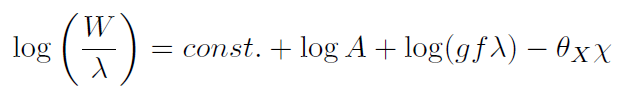 天体毎に決定
天体によらずほぼ一定(と仮定)
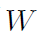 測定値
吸収線の等価幅
吸収線の波長
元素組成（水素原子数密度に対する比)
吸収前の状態の統計重率
吸収に関する遷移確率
励起温度
励起ポテンシャル
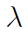 理論値
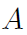 波長毎の実験値あり
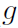 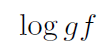 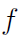 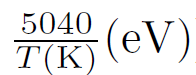 推定量
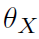 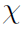 波長毎の実験値あり
励起温度の推定
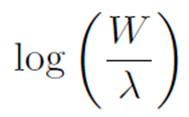 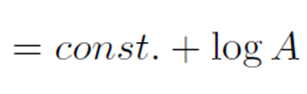 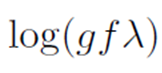 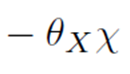 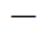 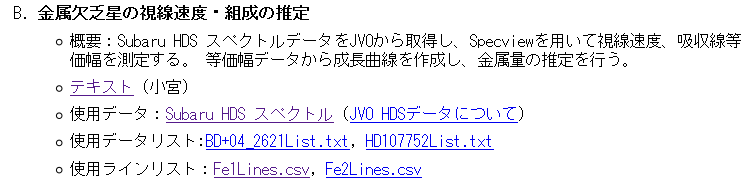 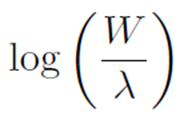 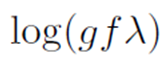 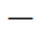 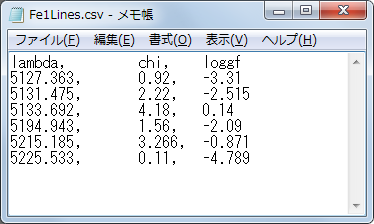 FeI 吸収線６本
について等価幅 W を測定し、
このプロットに対する
ラインフィットで励起温度 qX を求める。
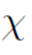 相対組成比
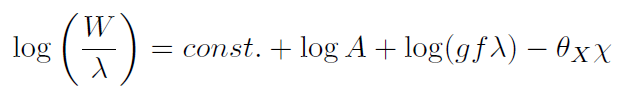 天体 B
天体 A
DlogA
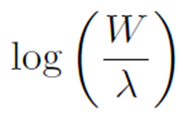 成長曲線
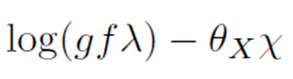 Subaru 望遠鏡 HDS
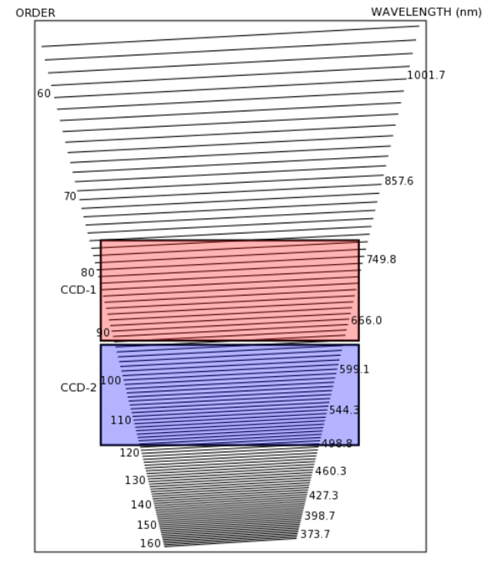 High Dispersion Spectrograph
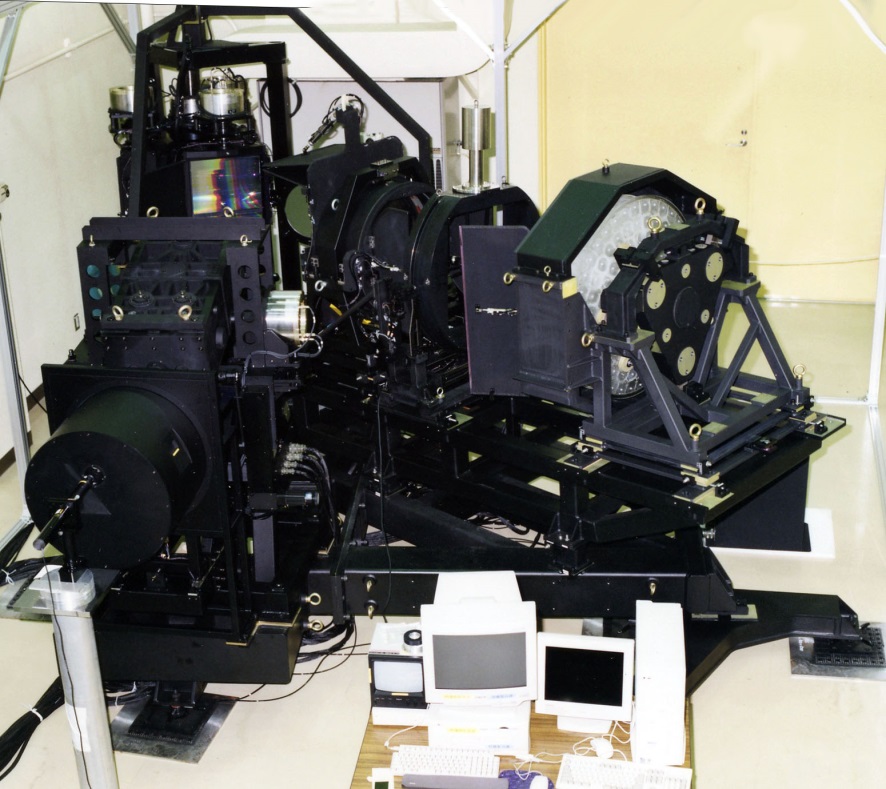 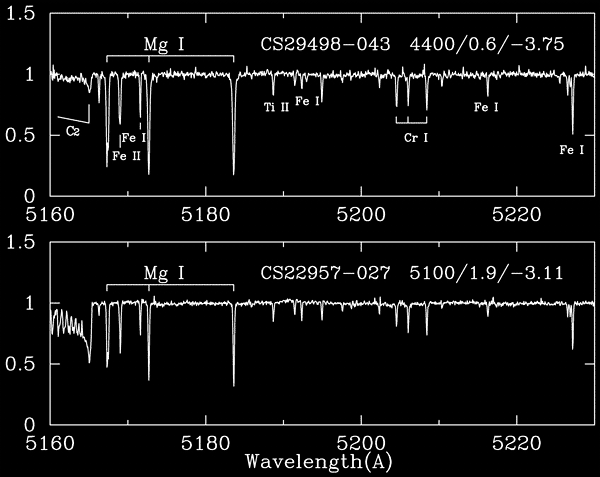 weight
detector
wavelength
spectral resolution
6 トン
2k x 4k CCD ２枚
3,000 ~ 9,000 Å
R ~ 165,000 (max)
HDS データのクイックルック (1/2)
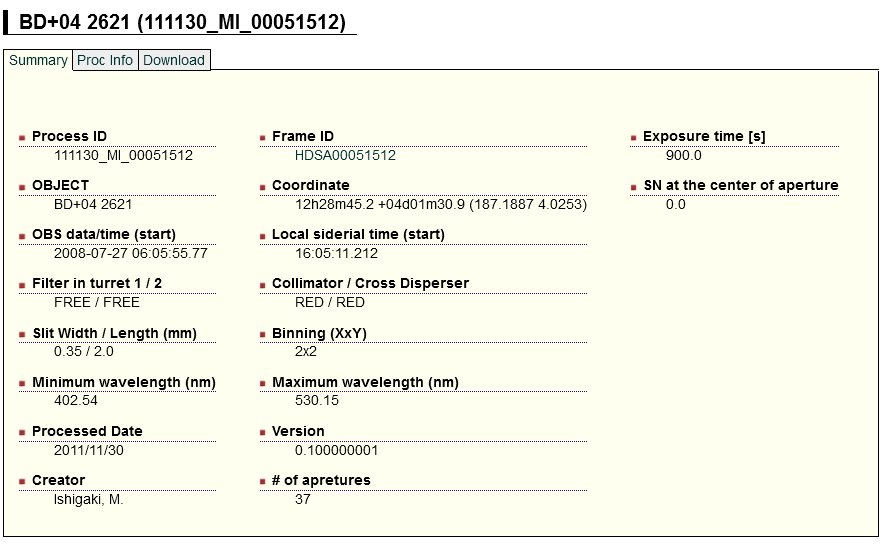 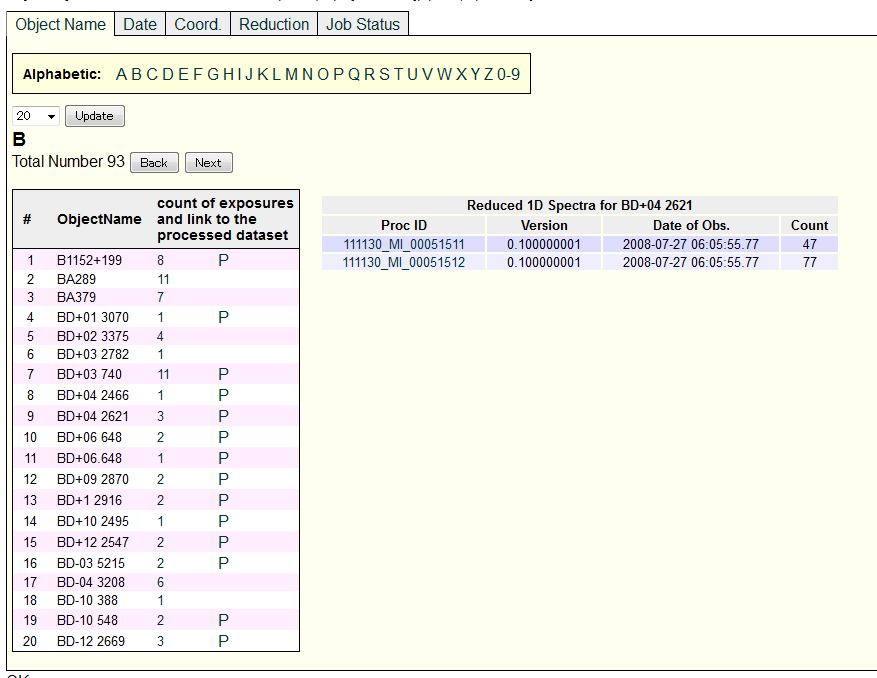 長波長側データ (548~666nm)
短波長側データ (403~530nm)
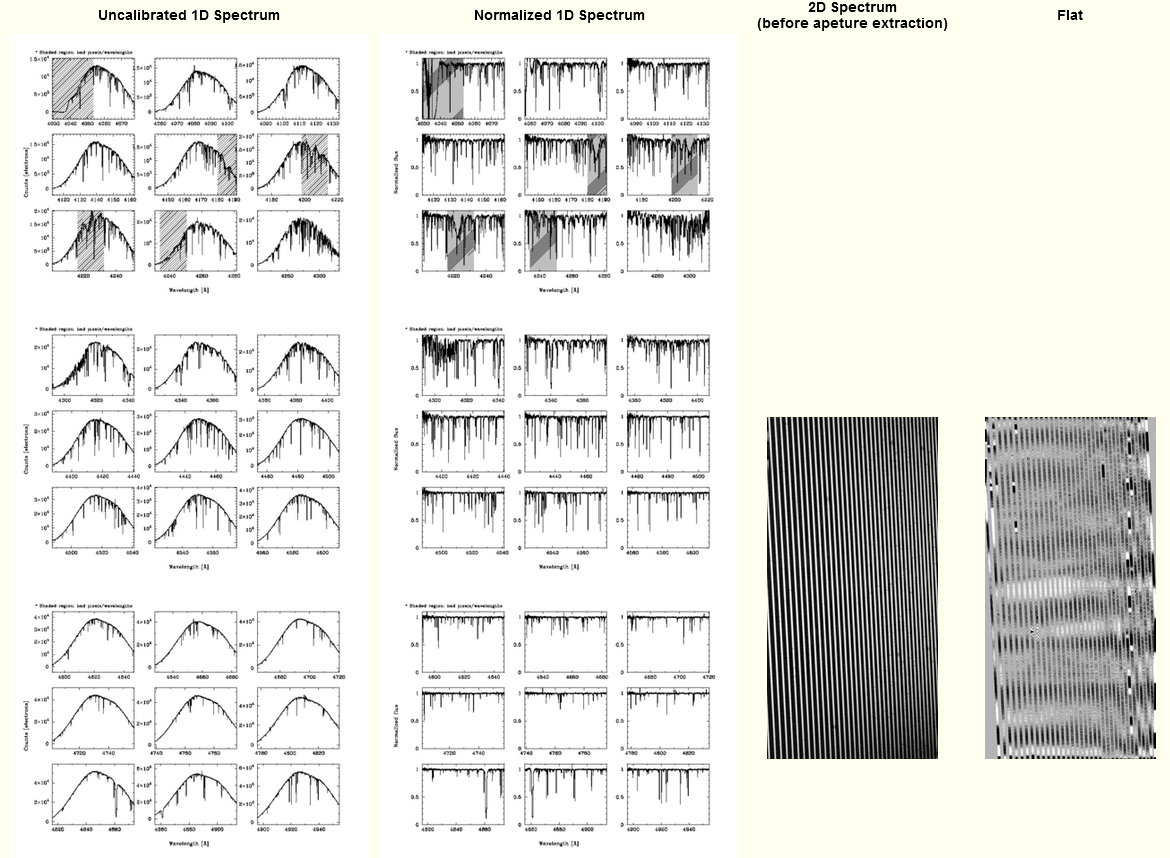 解析する天体名
BD+04 2621
HD107752
HDS データのクイックルック (2/2)
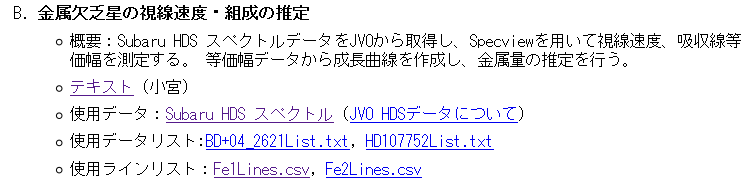 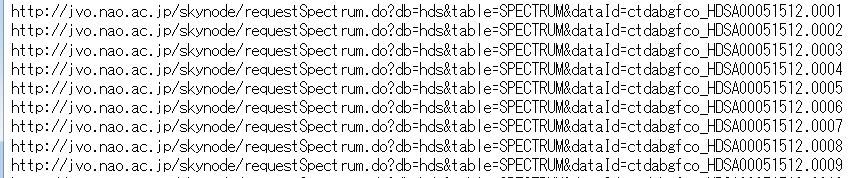 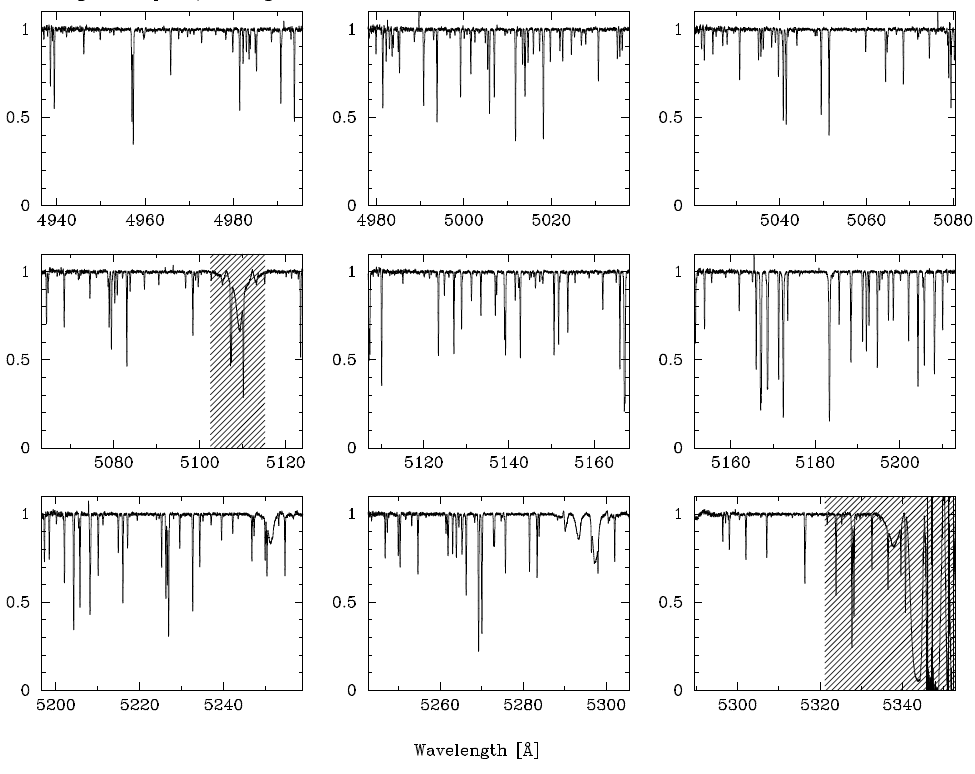 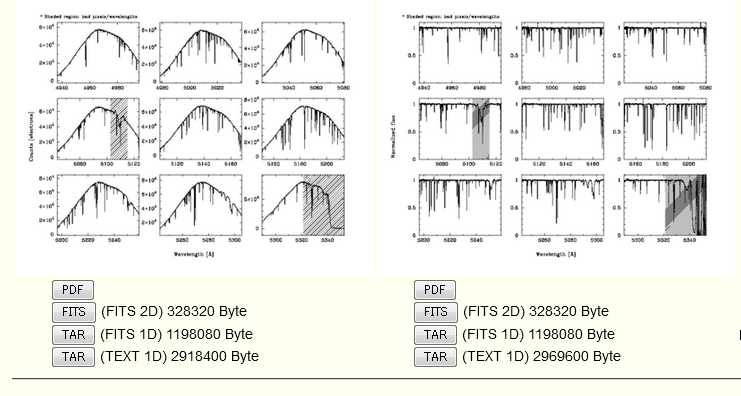 網掛けの領域は使わないこと。
HD107752のデータも確認
dataId=ctdabgfco_HDSA00051512.0001
1. Specview にデータをロード
以下のいずれかの方法でデータを読み込む
VO講習会ページにある URL リストファイルをダウンロードしてそれを読み込む。
Specview から直接 HDS データを検索して読み込む。
2. 読み込んだデータをつなぎ合わせる
上記の方法で読み込んだデータは周波数範囲毎に分割されているので、これを一つのスペクトルデータをしてまとめる。
3. 視線速度の測定
Mgの吸収線 (5183.619A) の中心波長を測定し、視線速度をもとめ、スペクトルデータを静止系波長で表示する。
4. 励起温度の推定
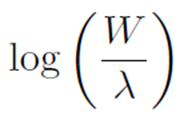 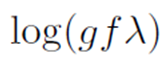 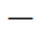 VO 講習会ページにある FeI ラインリストの各ラインについて等価幅を測定する。
縦軸を　　　　　　　　 、横軸を　とするプロットを作成。
直線フィットで傾きから励起温度を推定。
log(gf), c の値は上記で取得した FeI ラインリストにある。
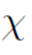 5. 成長曲線の作成
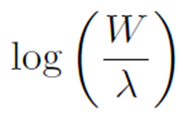 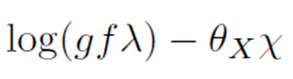 縦軸を          　横軸を　　　　　　 とする成長曲線をプロット
もう一つの天体についても同様の解析により成長曲線をプロット。
直線にのる範囲のデータを使って                                       の平均値をそれぞれ求める。
その平均値の差が金属量比の対数 ([Fe/H] の差) となる。
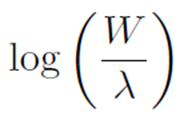 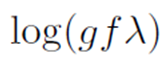 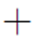 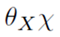 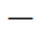